Teachers—Where to Begin 

PM Sermon

Morningside Church of Christ

Sunday 24 March 2018

By John Staiger
Teachers—Where to Begin
Jesus, the Master Teacher
Who is Jesus that we should listen to him?
The Chosen one
Verbal affirmation
Herald of God
Luke 9:35
Then a voice came out of the cloud, saying, “This is My Son, My Chosen One; listen to Him!” (NASB95)
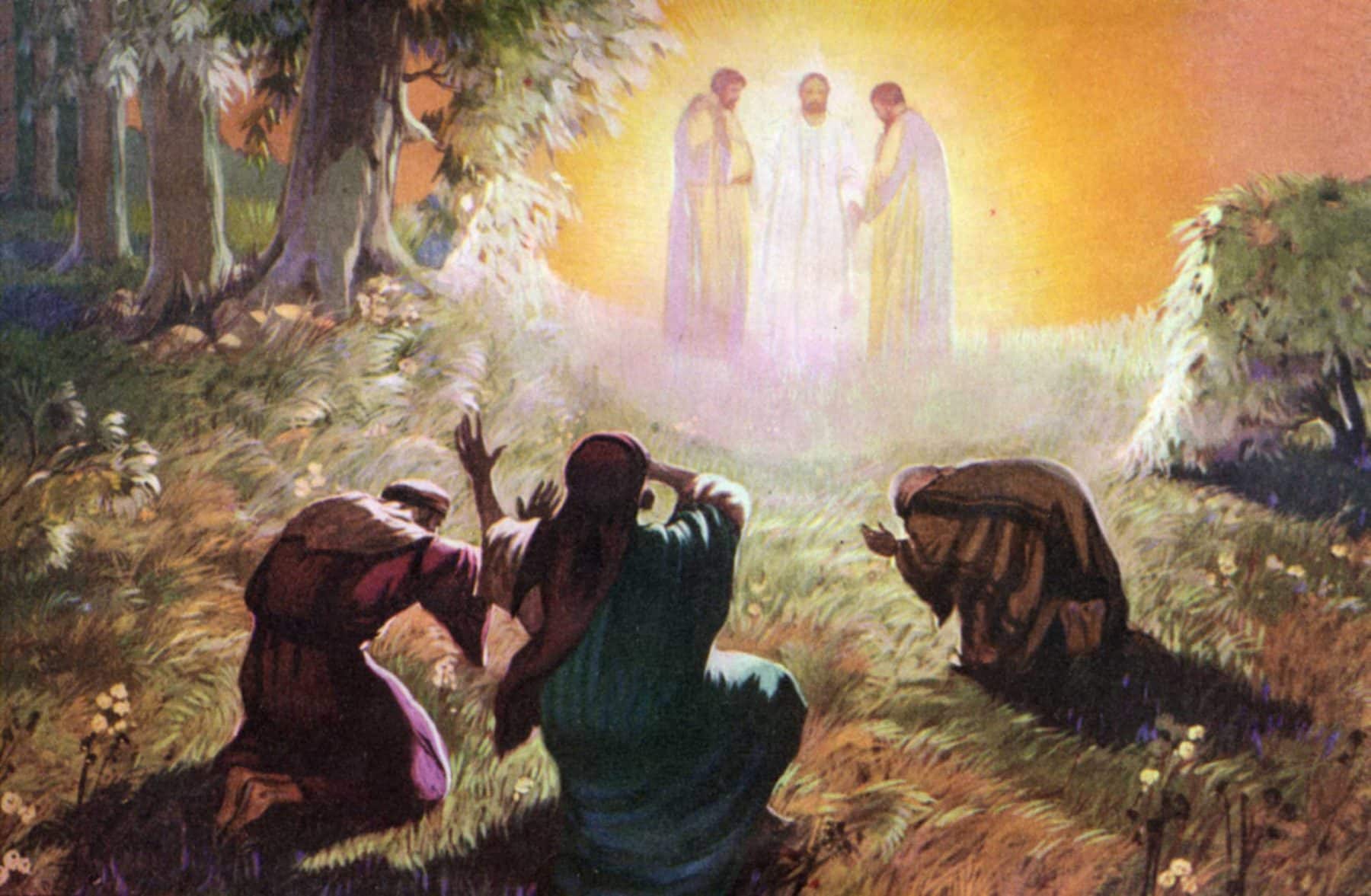 Jesus, the Master Teacher
Who is Jesus that we should listen to him?
Jesus knew what he was.
Lord!
Teacher!
Didn’t shy away from what that meant in its practical outworking.
Servant
Expected them to do likewise.
John 13:13-14—13You call Me Teacher and Lord; and you are right, for so I am. 14If I then, the Lord and the Teacher, washed your feet, you also ought to wash one another’s feet. (NASB95)
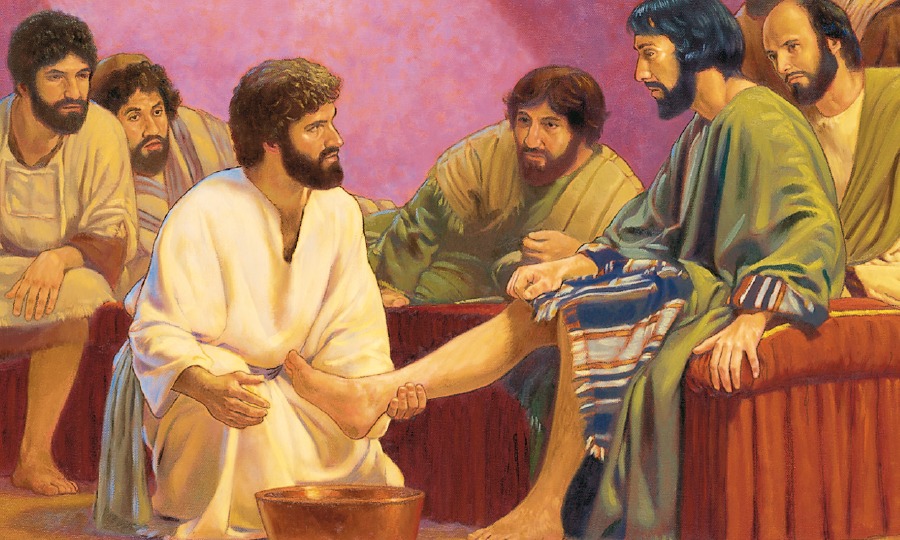 Jesus, the Master Teacher
Who is Jesus that we should listen to him?
Matthew 28:18-20—18And Jesus came up and spoke to them, saying, “All authority has been given to Me in heaven and on earth. 19Go therefore and make disciples of all the nations, baptizing them in the name of the Father and the Son and the Holy Spirit, 20teaching them to observe all that I commanded you; and lo, I am with you always, even to the end of the age.” (NASB95)
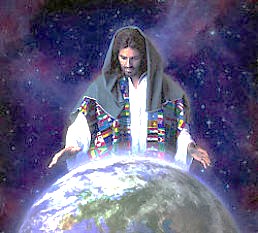 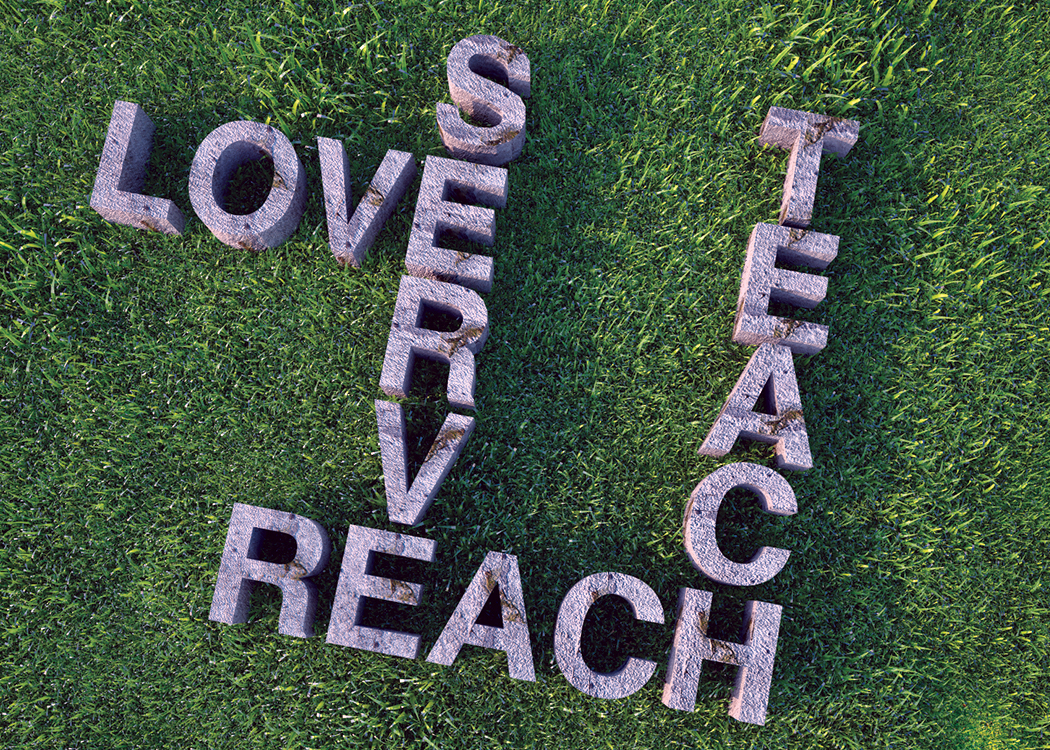 Jesus, the Master Teacher
Jesus’ impact upon people:
Disobeyed orders
Walked away in amazement
Singled Jesus out as being extraordinary
John 7:46—46The officers answered, “Never has a man spoken the way this man speaks.” (NASB95)
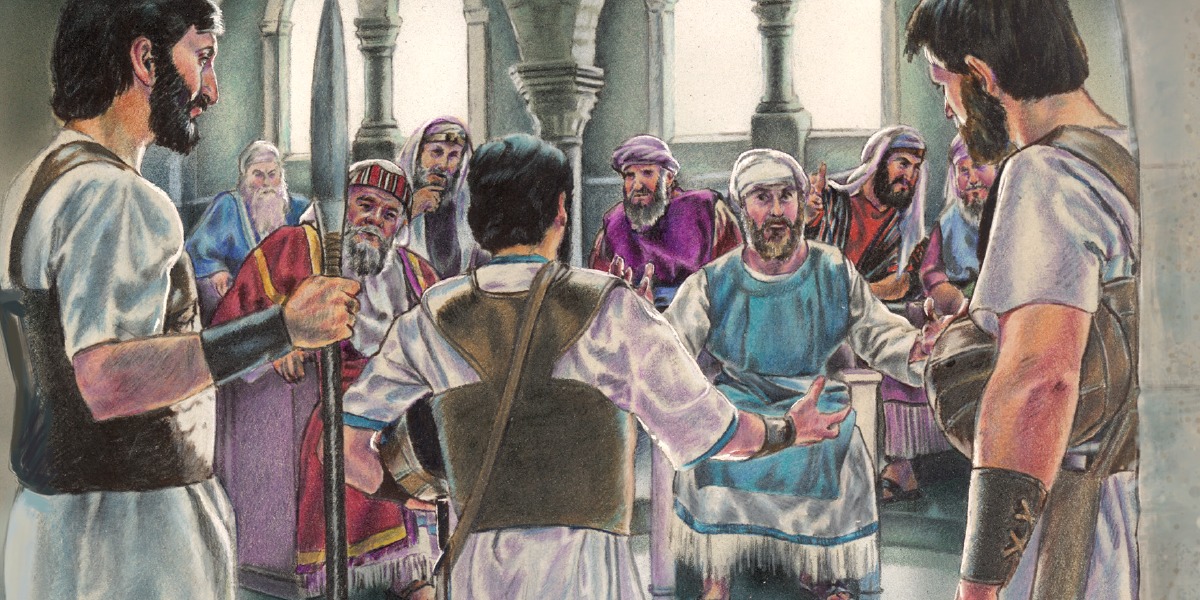 Jesus, the Master Teacher
Jesus’ impact upon people:
Jesus’ authority was evident in his teachings.
In contrast to the teachers of the law.
Matthew 7:29—29for He was teaching them as one having authority, and not as their scribes. (NASB95)
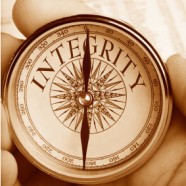 Jesus, the Master Teacher
Jesus’ purpose
Jesus’ own glorification by the Father was to bring glory to the Father.
Given authority over everyone
Lost sinners are given to Jesus, by the Father, for Jesus to save for eternity.
Eternal life is knowing the Father and the Son.
The Son reveals the Father to us (John 1:18)
John 17:1-3 
1Jesus spoke these things; and lifting up His eyes to heaven, He said, “Father, the hour has come; glorify Your Son, that the Son may glorify You, 2even as You gave Him authority over all flesh, that to all whom You have given Him, He may give eternal life. 3This is eternal life, that they may know You, the only true God, and Jesus Christ whom You have sent. (NASB95)
Communicating the truth
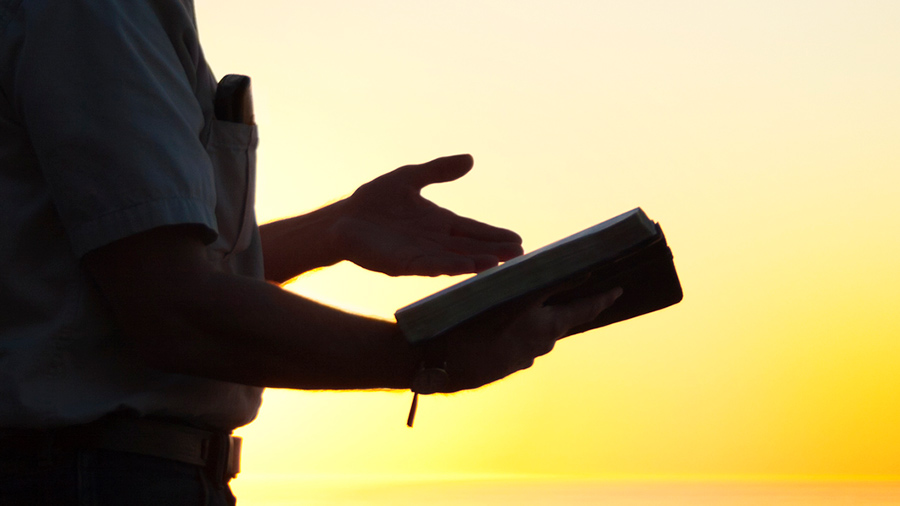 Have you ever heard someone say that they don’t believe in using ILLUSTRATIONS in sermons?
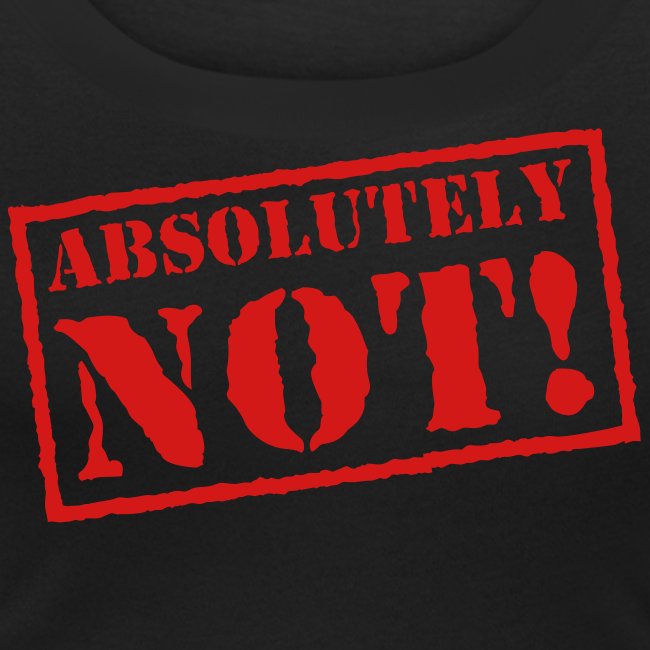 Why would someone be against ILLUSTRATIONS?
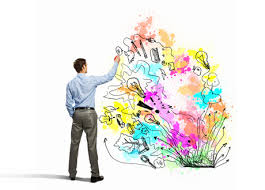 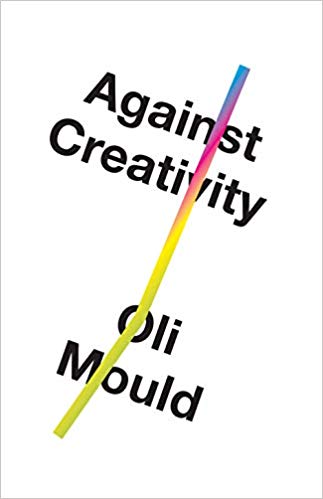 Why would someone be against ILLUSTRATIONS?
Do they have an aversion to creativity?
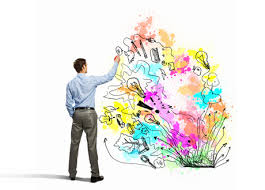 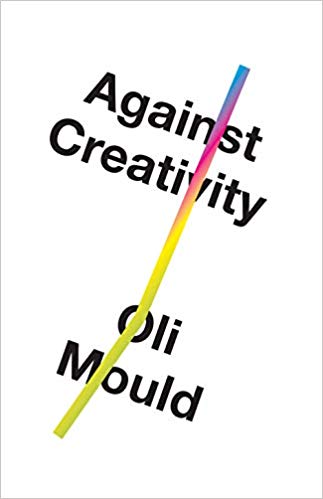 Why would someone be against ILLUSTRATIONS?
Do they have an aversion to creativity? 
Some reasons why “Creativity” might not help…
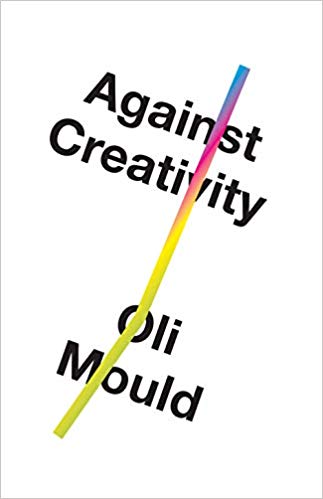 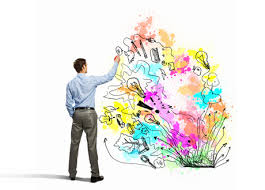 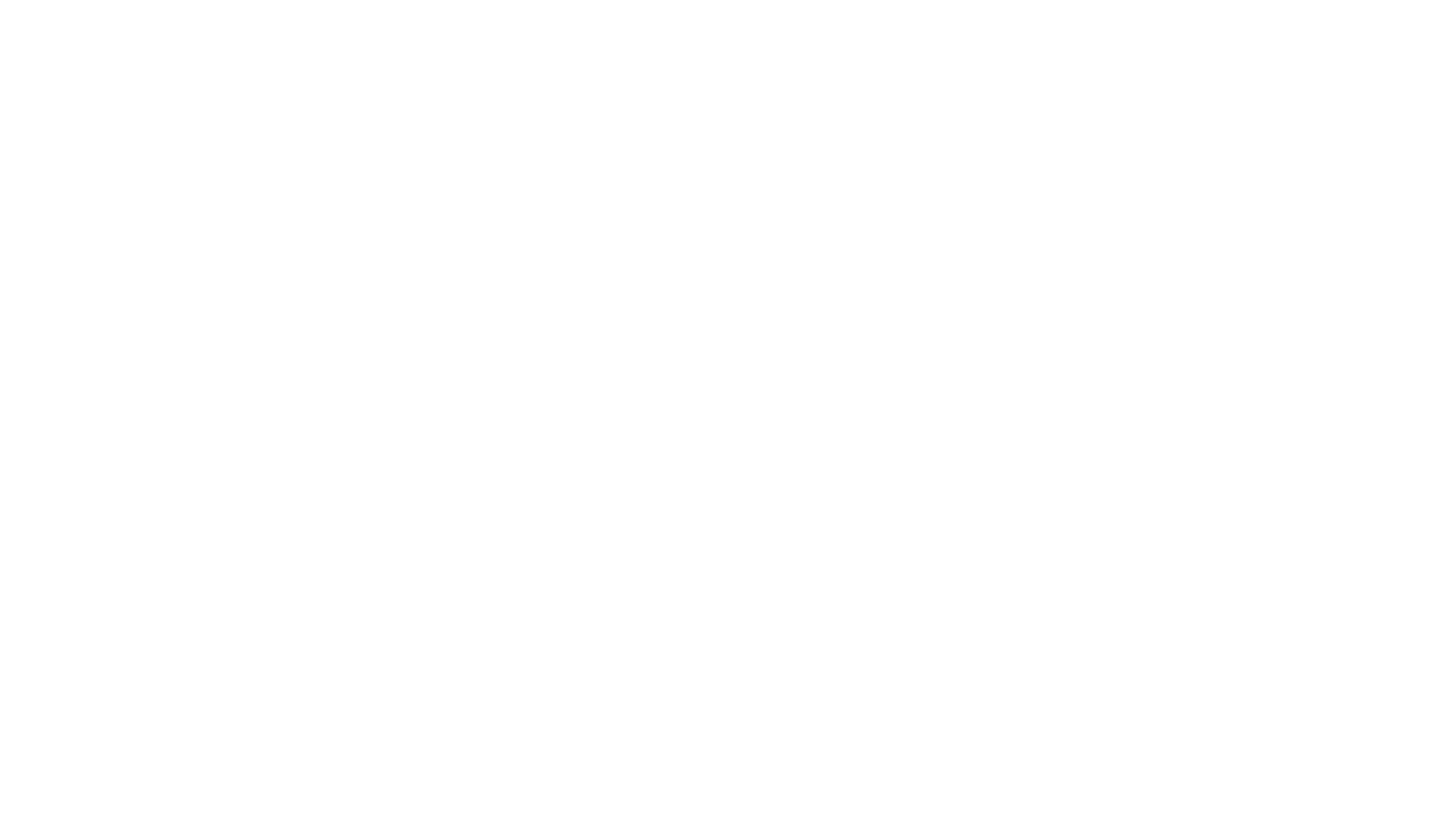 Distracting from main point
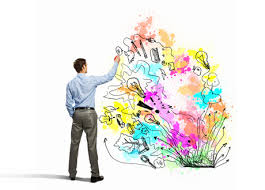 Distracting from main point
Long……
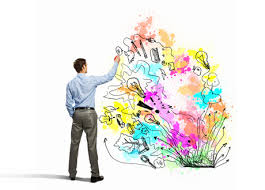 Distracting from main point
Long……
Irrelevant
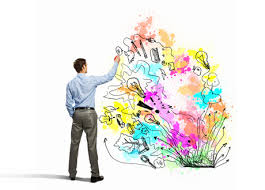 Distracting from main point
Long……
Irrelevant
Insensitive
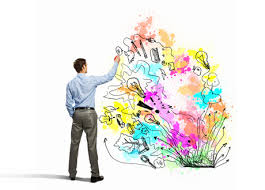 Distracting from main point
Long……
Irrelevant
Insensitive
Poorly presented
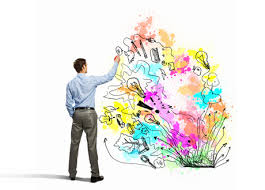 Distracting from main point
Long……
Irrelevant
Insensitive
Poorly presented
Too many
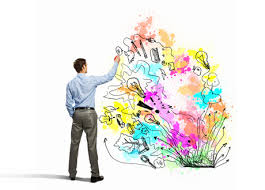 Distracting from main point
Long……
Irrelevant
Insensitive
Poorly presented
Too many
Forced
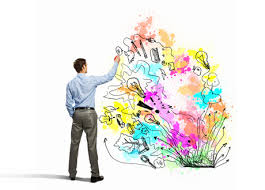 Distracting from main point
Long……
Irrelevant
Insensitive
Poorly presented
Too many
Forced
Veiled gossip
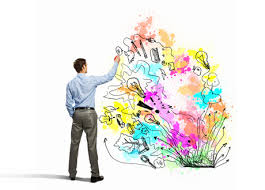 Distracting from main point
Long……
Irrelevant
Insensitive
Poorly presented
Too many
Forced
Veiled gossip
Manipulation of emotions
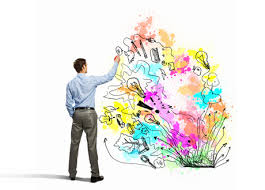 Distracting from main point
Long……
Irrelevant
Insensitive
Poorly presented
Too many
Forced
Veiled gossip
Manipulation of emotions
Worldly
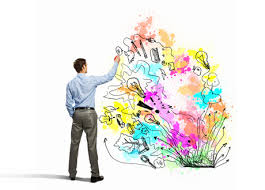 Distracting from main point
Long……
Irrelevant
Insensitive
Poorly presented
Too many
Forced
Veiled gossip
Manipulation of emotions
Worldly
Repetitive
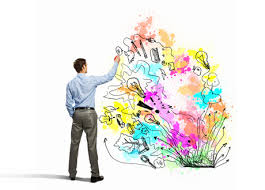 Then why use ILLUSTRATIONS?
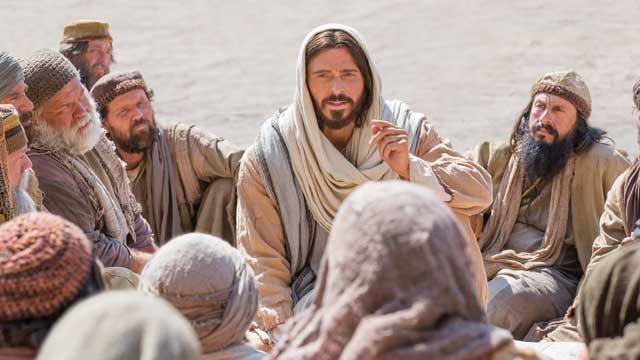 Allow me to ILLUSTRATE…!
Which parable?
Which parable?
Which parable?
Which parable?
Stories, stories and more stories…
Matthew 13:13
Therefore I speak to them in parables; because while seeing they do not see, and while hearing they do not hear, nor do they understand. (NASB95)
Parables 
 Not only a means of enlightenment, but a means of hiding the truth from the unbelieving.
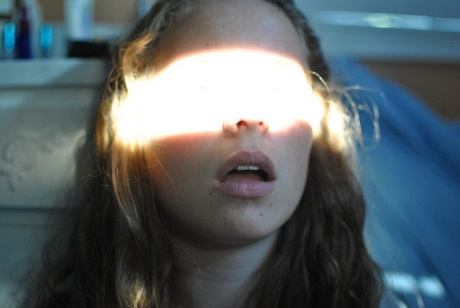 Stories, stories and more stories…
Parables 
They seem simple.
The messages they convey are, in fact, deep.
Central to the teachings of Jesus. 

If Jesus used stories so powerfully in his teaching and preaching…
So must we!